Learning Online Discussion Structures by Conditional Random Fields
Hongning Wang, Chi Wang, ChengXiang Zhai and Jiawei Han
Department of Computer Science
University of Illinois at Urbana-Champaign
Urbana IL, 61801 USA
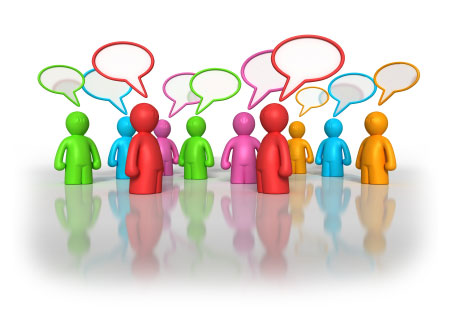 Introduction
Online forum: a rich information repository[1,2]
Interactive accumulation
Various topics
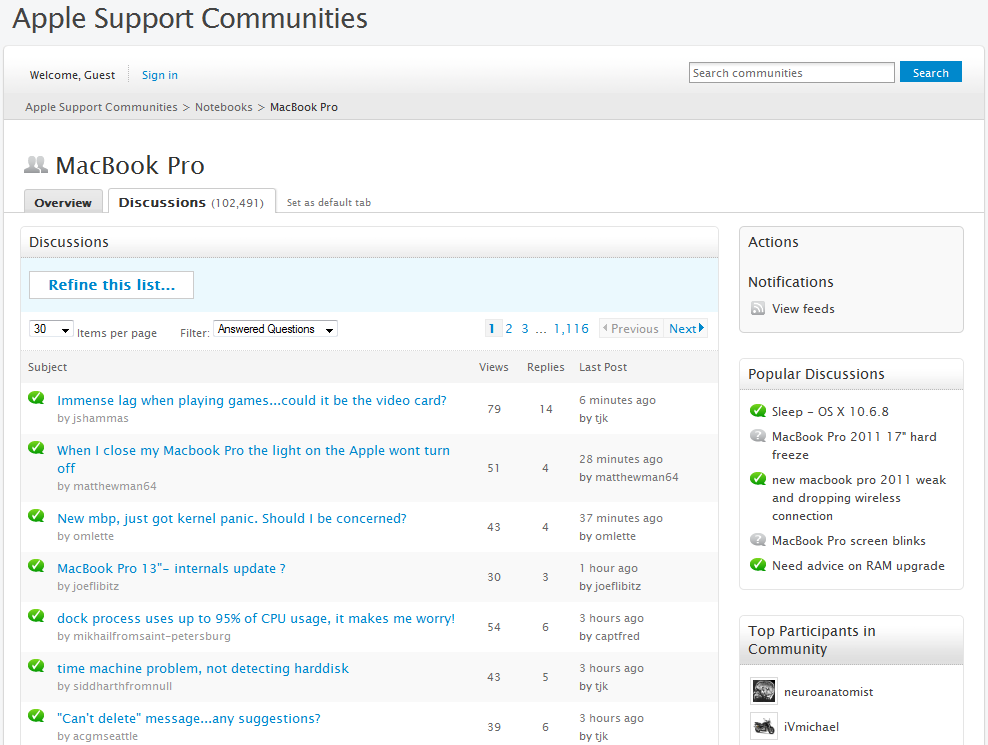 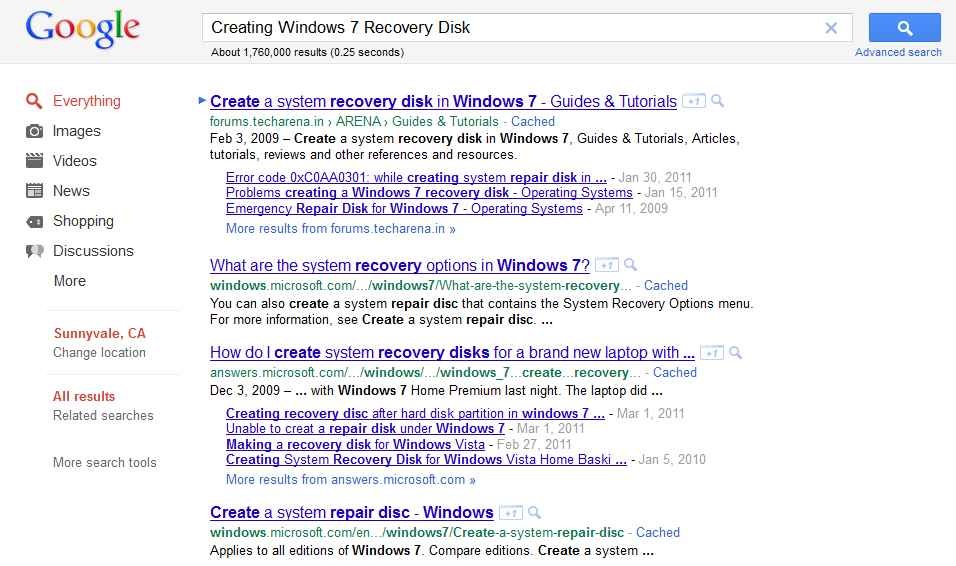 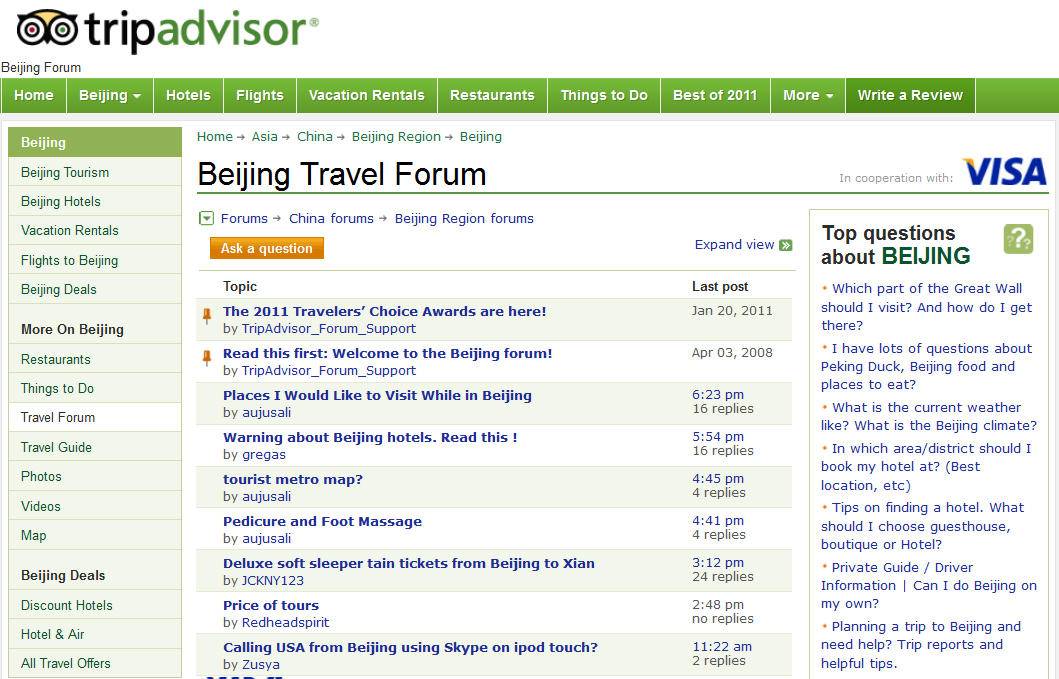 2
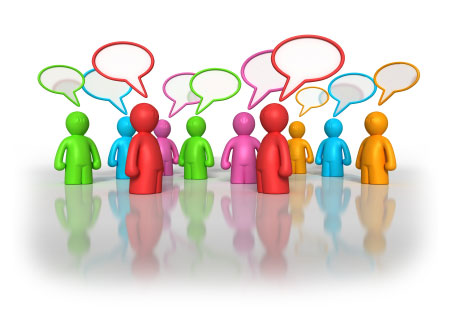 A Typical Forum Discussion
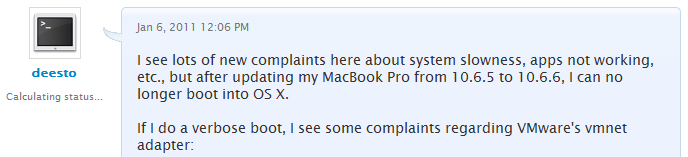 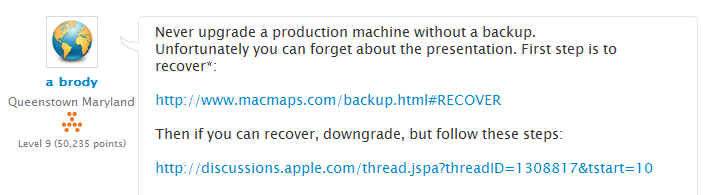 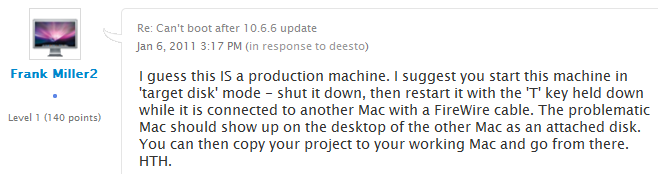 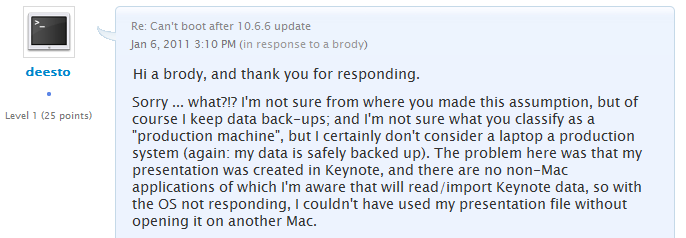 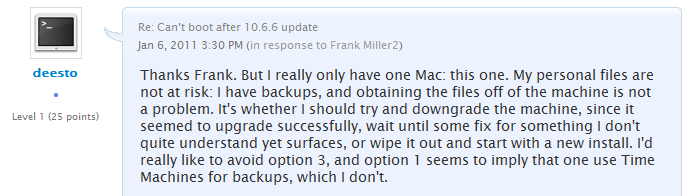 3
Information Hidden in Structures
Replying relationship
Convey important information about the discussion[2]
Structure is not always visible
Flat View
Threaded View
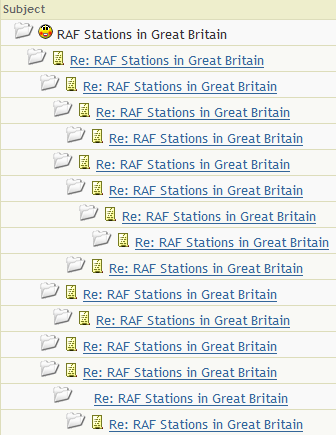 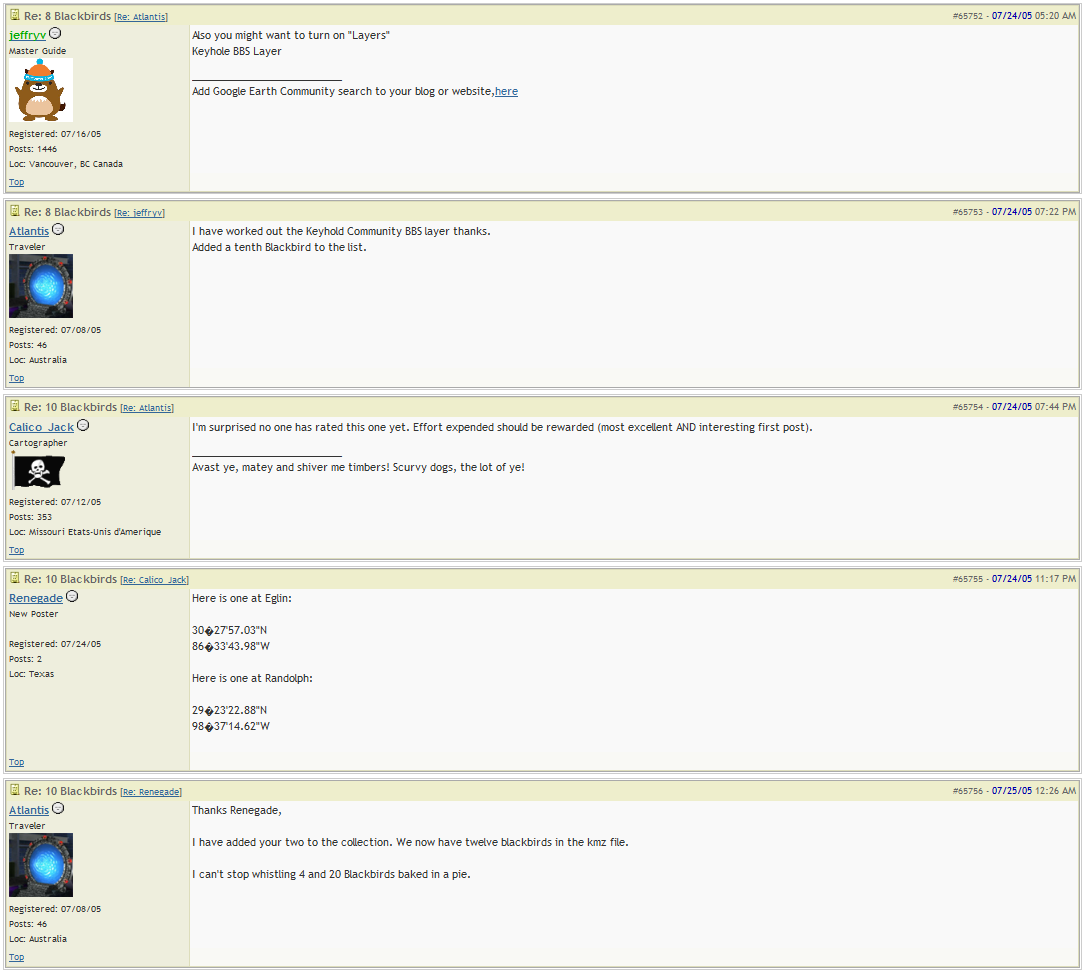 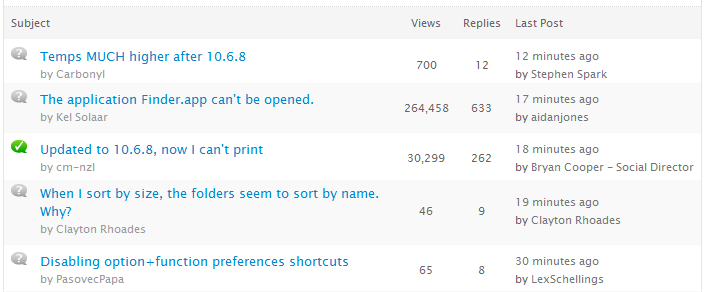 v.s.
4
Structure Reconstruction
0
Existing method
Content modeling: topic models[3]
Ranking approach: retrieve parent post[4]
Beyond content analysis
Posts are usually short
Temporal dependency
User interaction
Our approach: structural learning
1
3
2
4
5
Problem Definitions
Previous post
0
deesto          Jan 6, 2011 11:06 AM 
I see lots of new complaints here about system slowness, apps not working, etc., but after updating my MacBook Pro from 10.6.5 to 10.6.6, I can no longer boot into OS X.
0
1
2
3
4
Chain structure
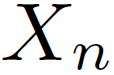 Time line
Root post
1
2
3
4
Parent post
a brody        Jan 6, 2011 12:59 PM
Never upgrade a production machine without a backup. Unfortunately you can forget about the presentation. First step is to recover: http://www.macmaps.com/backup.html#RECOVER
Frank Miller2    Jan 6, 2011  2:19 PM
I suggest you start this machine in 'target disk' mode - shut it down, then restart it with the 'T' key held down while it is connected to another Mac with a FireWire cable.
Tree structure
Deesto        Jan 6, 2011 2:08 PM
Hi a brody, and thank you for responding. I'm not sure from where you made this assumption, but of course I keep data back-ups; and I'm not sure what you classify as a "production machine"
deesto          Jan 6, 2011 2:29 PM
Thanks Frank. But I really only have one Mac: this one. My personal files are not at risk: I have backups, and obtaining the files off of the machine is not a problem.
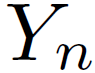 Post ID
Author name
Post time
Post content
6
threadCRF
p(              |     ,      )
4
0
0
4
Probabilistic graphical model
Conditional probability


CRFs framework

Features
Model 
Prediction
0
p(                    |posts)
1
2
3
4
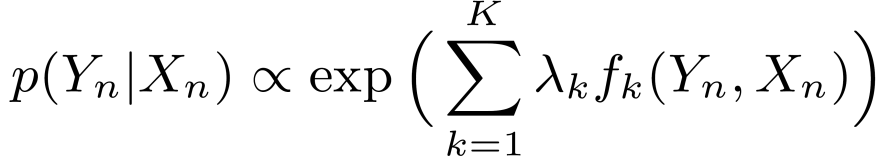 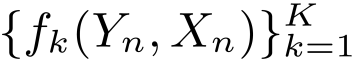 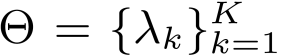 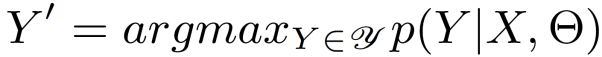 7
Features
Node features
Local potential of replying relations
Edge features
Long-range dependency among the predictions
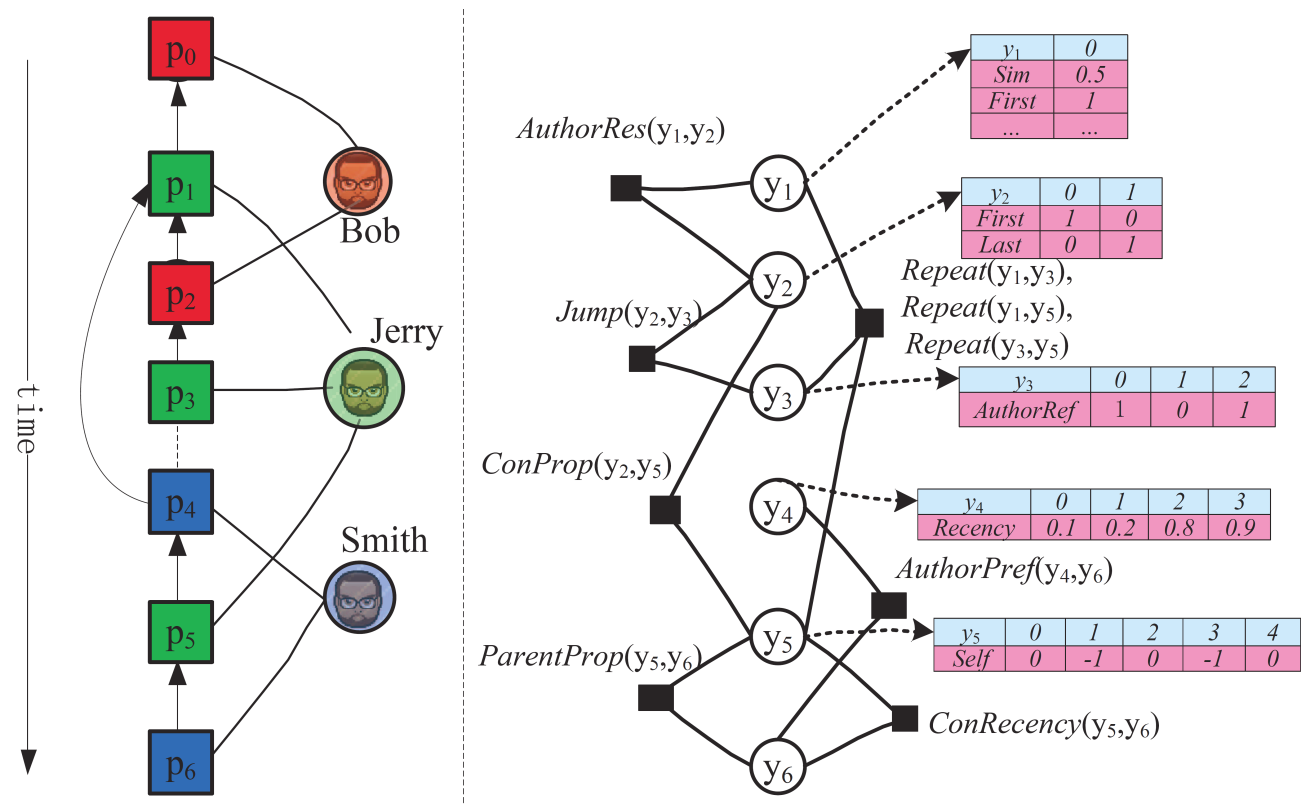 8
Node Features
0
Content
  
Reply pattern
 
 
 
Author interaction
 
Temporal proximity
1
3
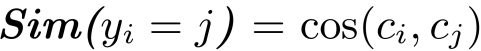 2
4
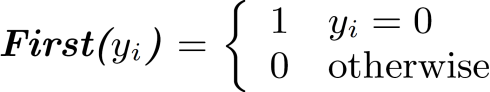 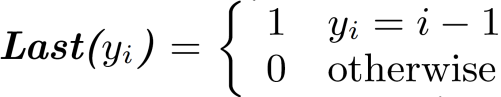 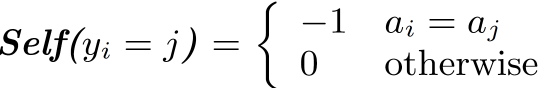 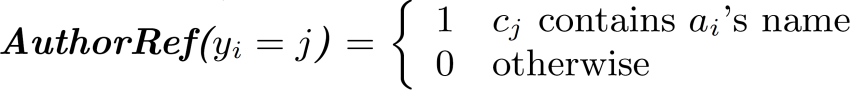 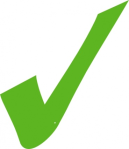 Content sharing
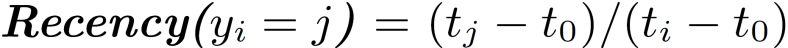 9
Edge Features
0
Content 
 
 
Reply pattern
 
 
 Author interaction
 
 
 Temporal proximity
1
3
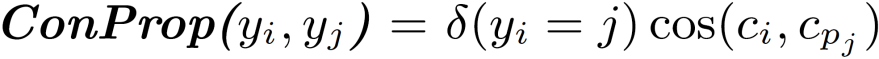 2
4
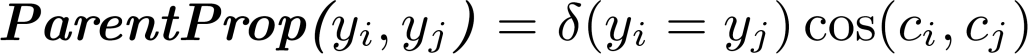 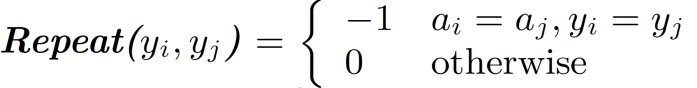 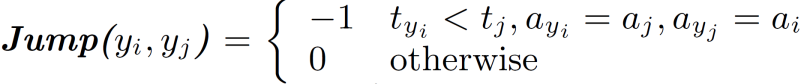 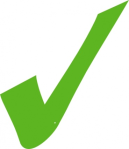 Context propagation
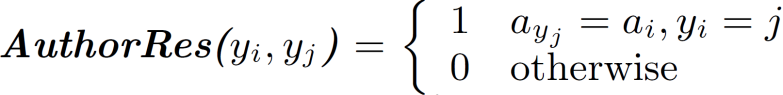 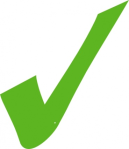 Discuss parallel aspects
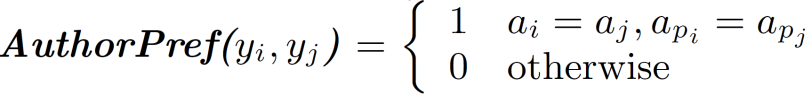 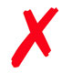 Do not repeatedly reply
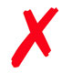 Do not jump back
10
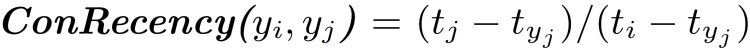 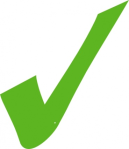 Reply to one replied to you
Reply to one you have replied to
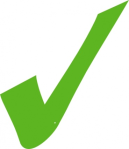 Reply to one closest in sub-discussion
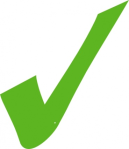 Inference and Model Learning
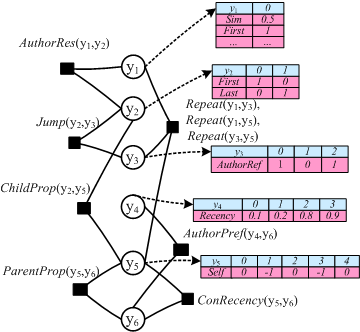 MAP inference
Exact inference is intractable
Approximate inference
Tree reweighted message propagation[5]
Maximum likelihood
 
Gradient
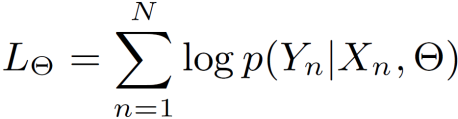 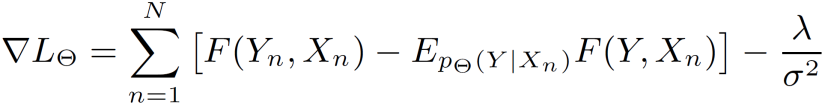 11
Experiments
0
0
0
1
0
Evaluation criterion
1
3
1
3
2
1
2
3
4
2
4
2
4
3
4
(a) Ground-truth
(b) LAST
(c) FIRST
(d) threadCRF
Edge accuracy
0.75
0.5
0.75
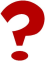 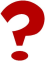 12
New Evaluation Metrics
0
0
0
1
Path accuracy


Path precision & recall



Node precision & recall
1
3
1
3
2
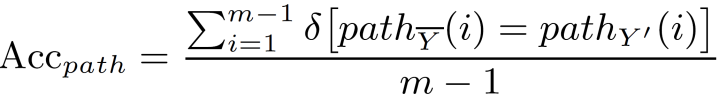 (a) Ground-truth
2
4
2
4
3
4
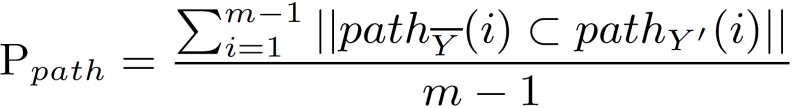 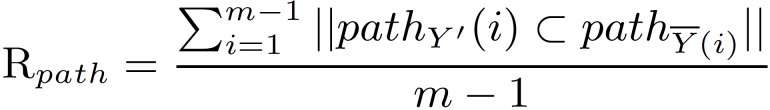 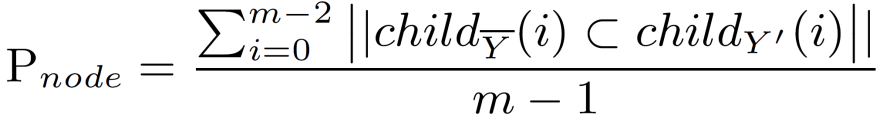 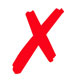 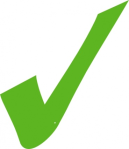 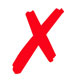 (b) FIRST
(c) threadCRF
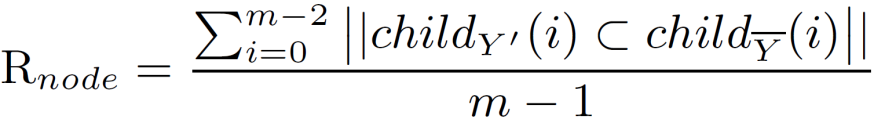 13
Quantitative evaluations
Forum Data Set 
Apple discussion (http://discussions.apple.com)
Google earth community (http://bbs.keyhole.com)
CNET (http://forums.cnet.com)
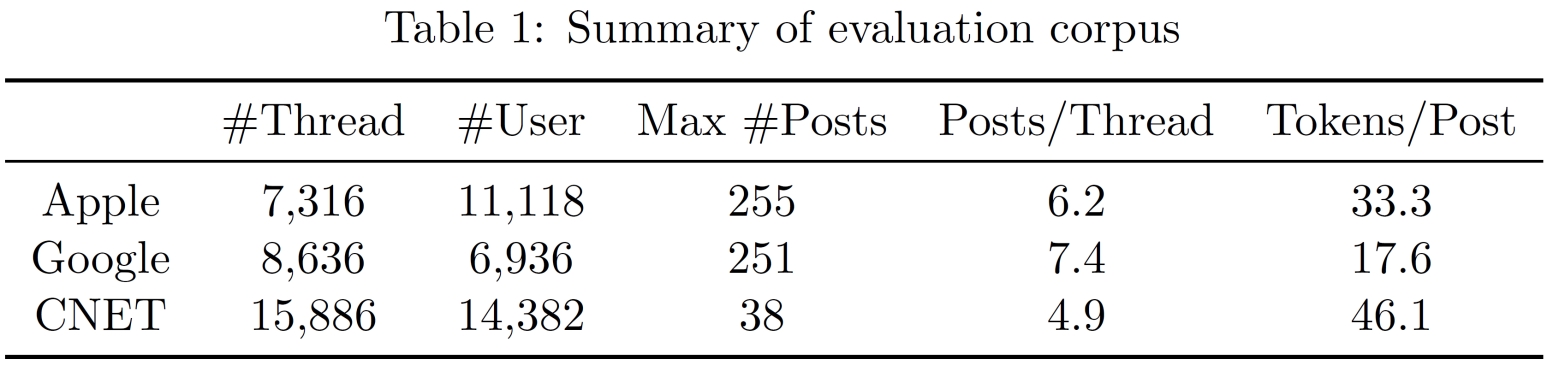 14
Replying Relation Reconstruction I
Baseline
FIRST, LAST, SIM, Ranking SVM[4]
Apple Discussion
75% training, 25% testing
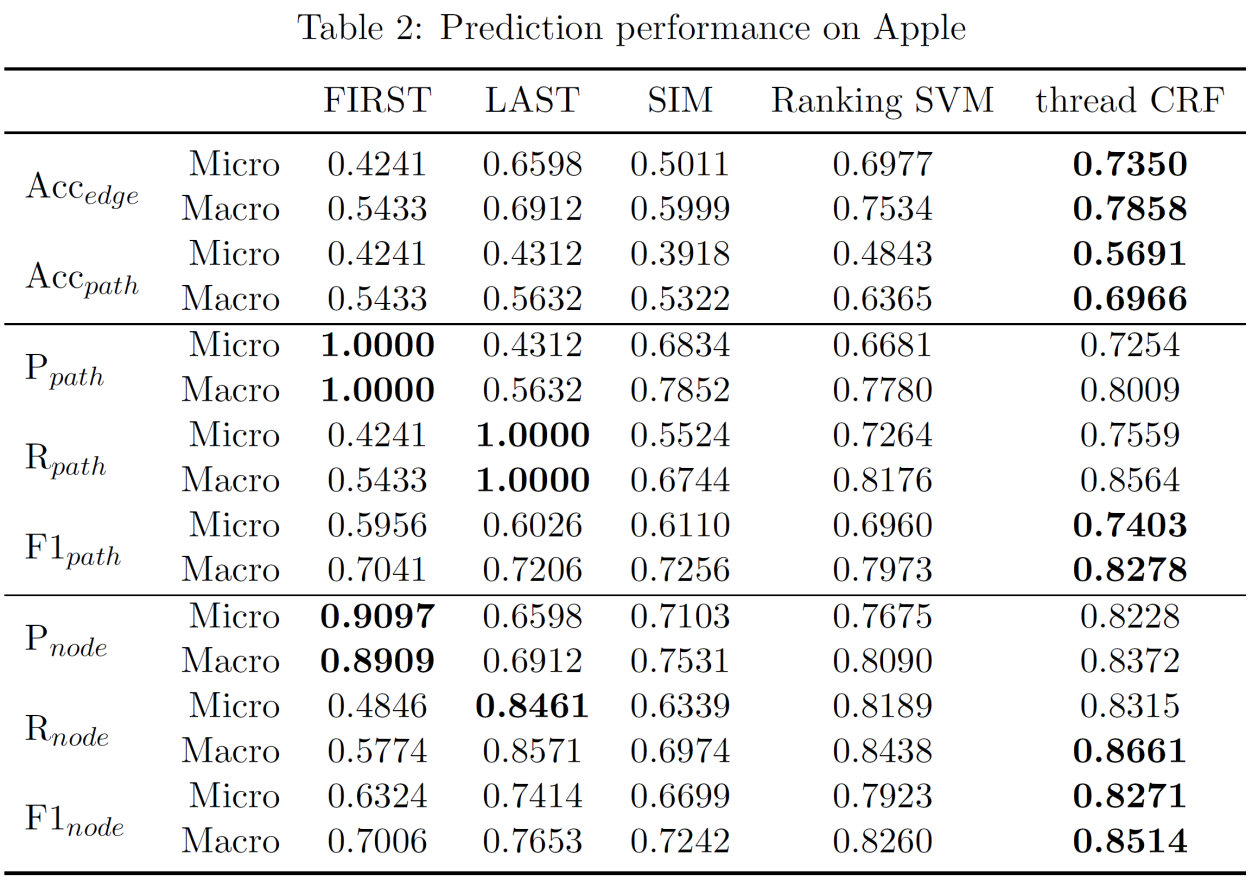 15
Replying Relation Reconstruction II
Baseline
FIRST, LAST, SIM, Ranking SVM[4]
Google Earth Community
75% training, 25% testing
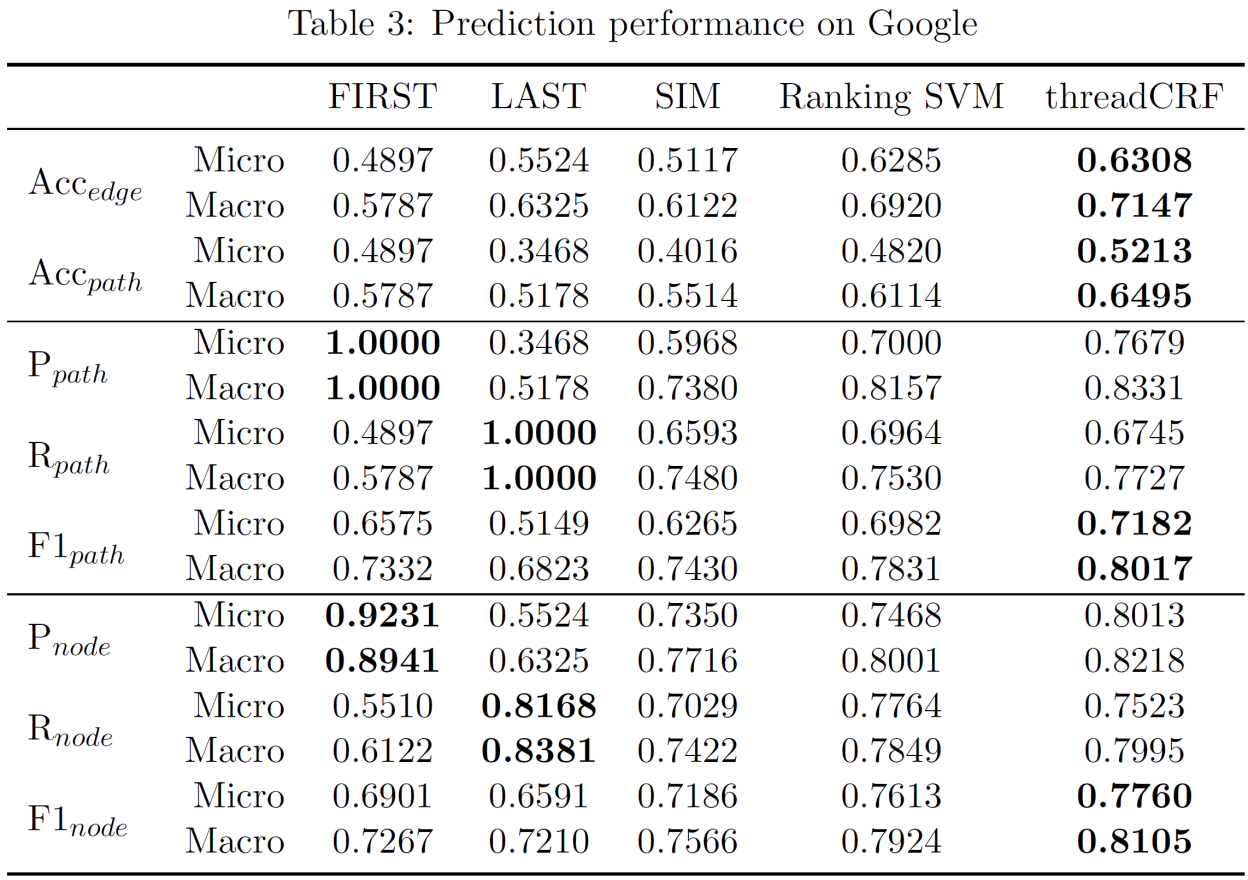 16
Replying Relation Reconstruction III
Prediction performance on long threads
Threads with more than 10 posts
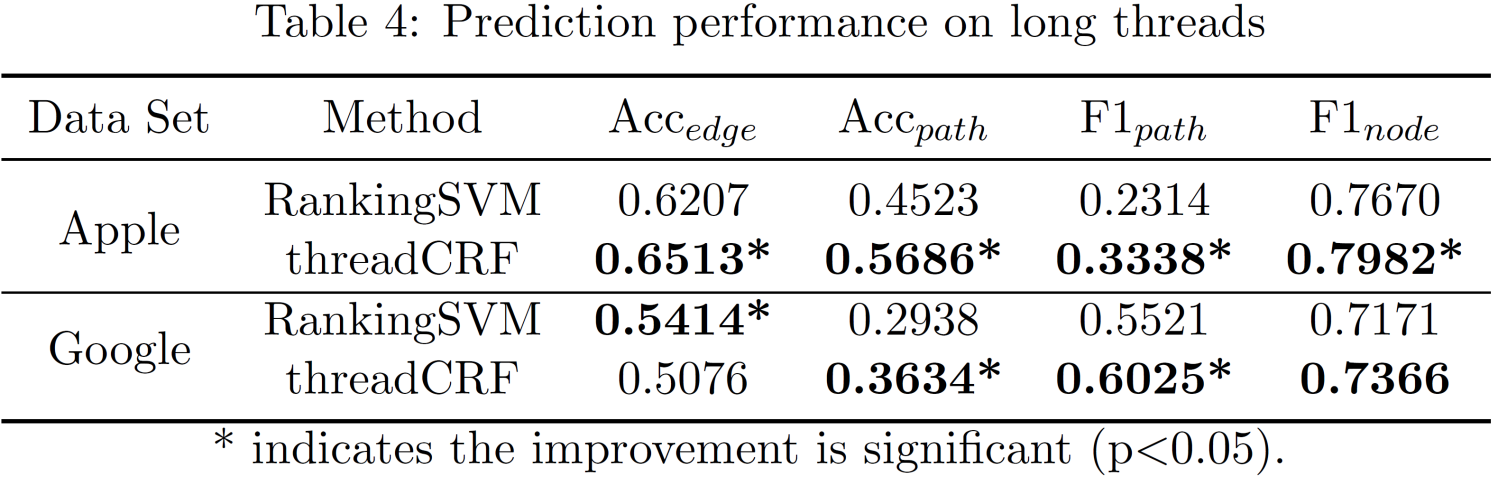 17
Adaptability Evaluation I
Varying training size
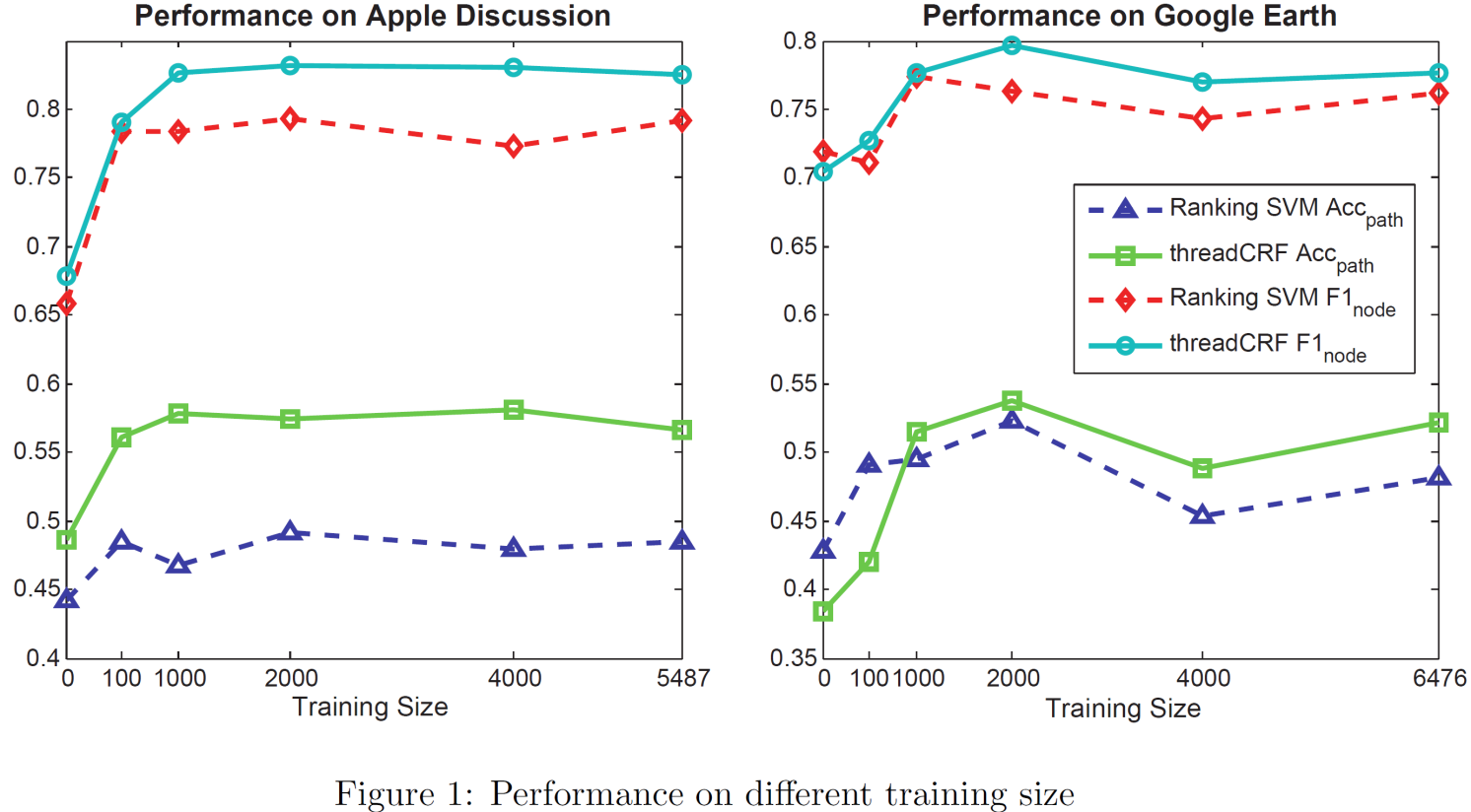 18
Adaptability Evaluation II
Cross domain testing
2000 v.s. 2000 threads from each domain
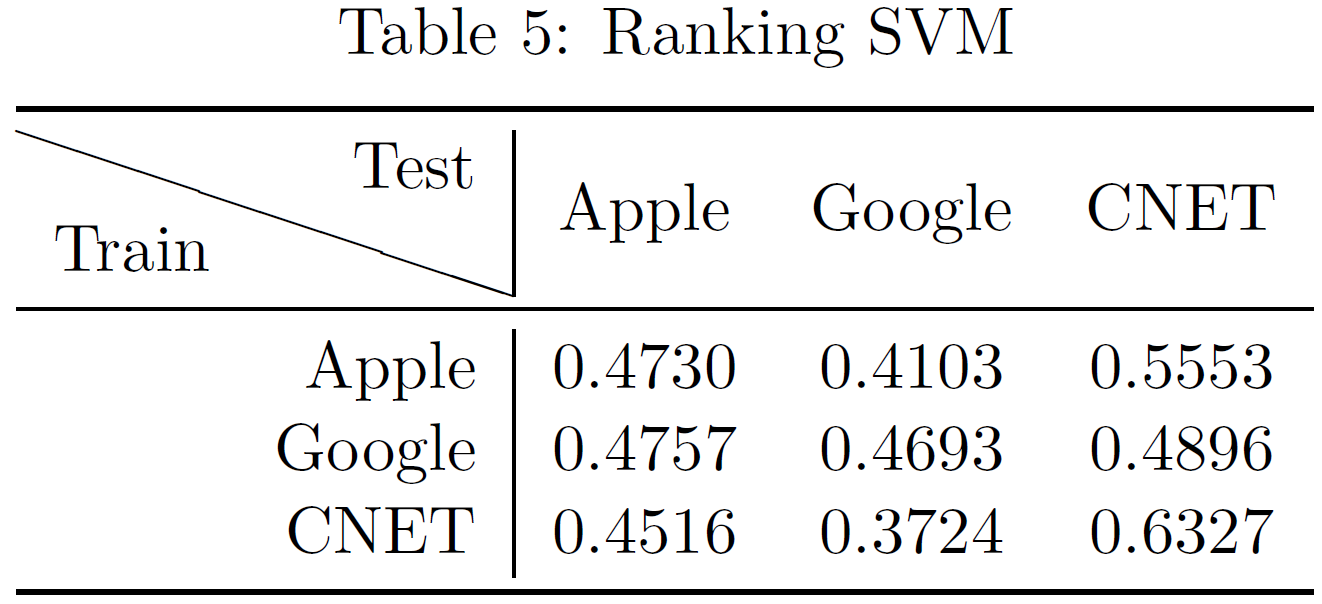 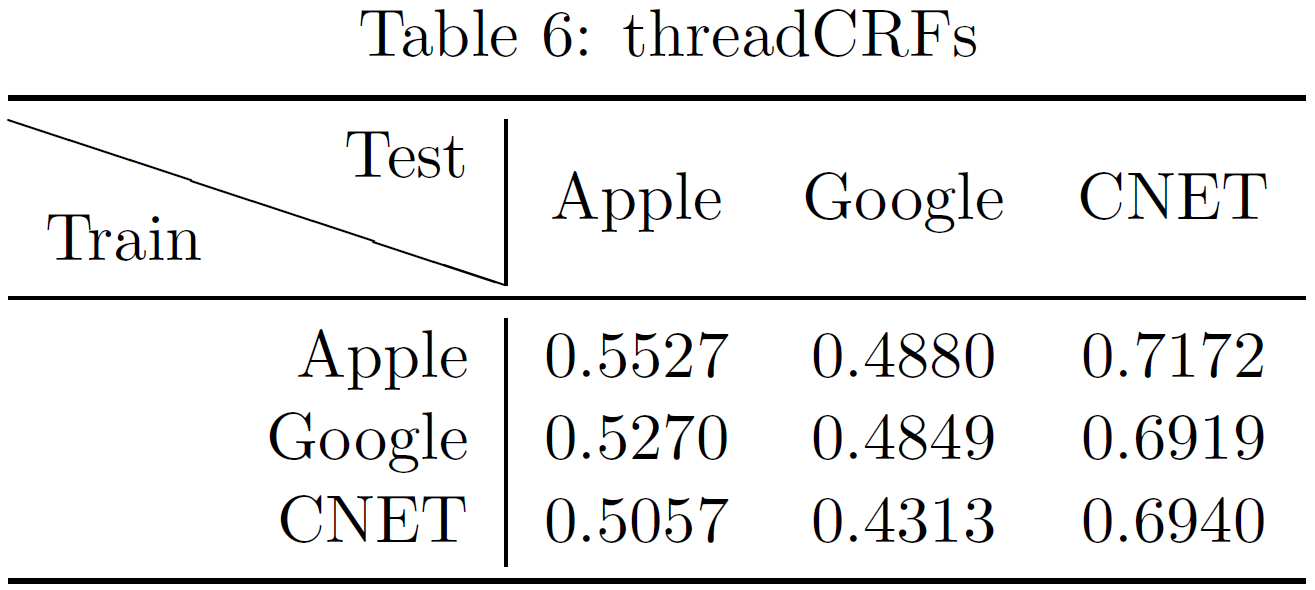 19
Applications
Forum search
Using thread structure to smooth language models[6]
30 queries with 900 annotated posts from CNET
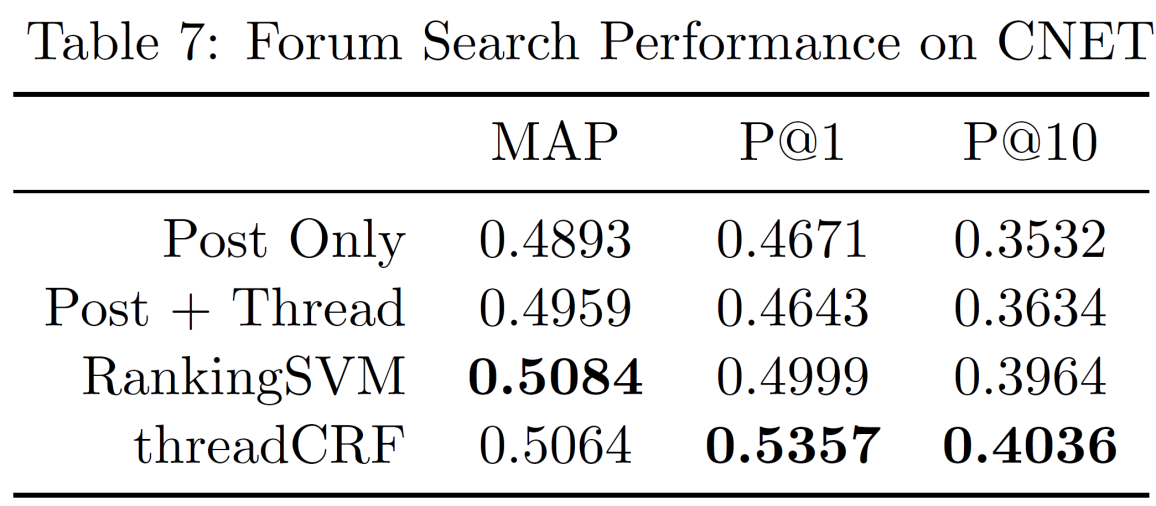 20
Application II
Community Question Answering
Answer post retrieval in Apple Discussion
Ranking criterion
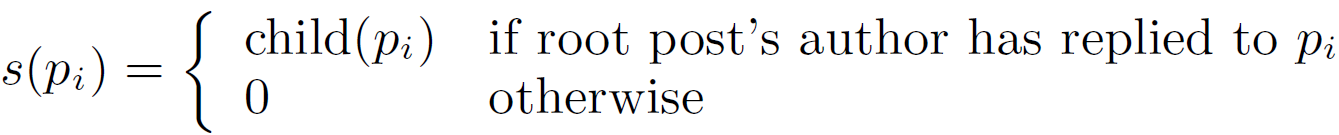 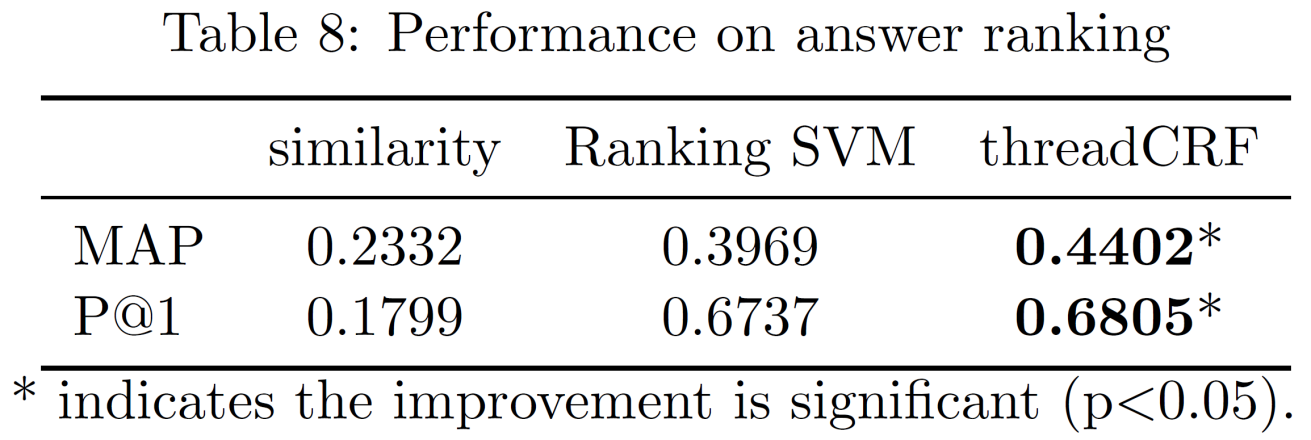 21
Conclusion
Replying relationship reconstruction
threadCRF
Rich features: short-range and long-range dependencies
Novel evaluation metrics
Future directions
Micro-blogs: twitter, facebook
Advanced content analysis
22
Acknowledgment
SIGIR 2011 Student Travel Grant
23
References
G. Cong, L. Wang, C. Lin, Y. Song, and Y. Sun. Finding question-answer pairs from online forums. In Proceedings of the 31st SIGIR, pages 467–474, 2008.
J. Zhang, M. Ackerman, and L. Adamic. Expertise networks in online communities: structure and algorithms. In Proceedings of the 16th WWW, pages 221–230, 2007.
C. Lin, J. Yang, R. Cai, X. Wang, and W. Wang. Simultaneously modeling semantics and structure of threaded discussions: a sparse coding approach and its applications. In Proceedings of the 32nd SIGIR, pages 131–138, 2009.
J. Seo, W. Croft, and D. Smith. Online community search using thread structure. In Proceedings of the 18th CIKM, pages 1907–1910, 2009.
M. Wainwright, T. Jaakkola, and A. Willsky. MAP estimation via agreement on trees: message-passing and linear programming. Information Theory, IEEE Transactions on, 51(11):3697–3717, 2005.
H. Duan and C. Zhai. Exploiting Thread Structure to Improve Smoothing of Language Models for Forum Post Retrieval. In Proceedings of the 33rd ECIR, 2011.
24
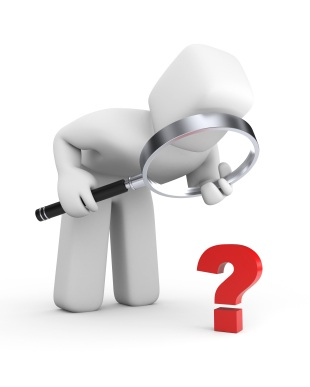 Thank you!
Q&A
25